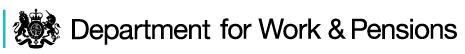 Jobcentre Plus – Escalation Routeway
Sources of information on UC for customers & partner organisations (links enabled when viewed in slideshow mode):
Unsure if you are in UC Live or Full service? Use the Citizens Advice eligibility checker to find out

www.understandinguniversalcredit.gov.uk  &Universal Credit partner toolkit -  useful guides to UC for claimants and partners

www.youtube.com/channel/UC7Km4IXfVJB1n8SQUmkJD0Q - useful range of videos on UC full service
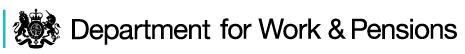 SENIOR OPERATIONS LEADERRiz Ahmad Rizwan.Ahmad@DWP.GOV.UK
Jobcentre  
Organisation Chart
DISTRICT OPERATIONS MANAGER

Parvez Shaikh
parvez.shaikh@dwp.gov.uk
YOUR JCP


Work Coach Team Leaders

Name Ekbal MiahEmail Ekbal.miah@dwp.gov.uk
Name Sana ToorawaEmail sana.toorawa@dwp.gov.uk
External Relations

Partnership Manager
Umme Begumumme.begum@dwp.gov.uk /  0300 082 7288


Disability Employer Adviser Lead
Pauline crudgington

PAULINE.CRUDGINGTON@DWP.GOV.UK

Housing Contact
Shaifur Rahman
shaifur.rahman@dwp.gov.uk


Advanced Customer Support Senior Leader Laura Anderson
LAURA.ANDERSON1@DWP.GOV.UK
YOUR JCP

JCP’s Leman street Jobcentre plus
100 leman street
E1 1EU
Customer Services Leader
Kay Pegler

Name
Email Kay.Pegler@DWP.GOV.UK
YOUR JCP

Customer Services Manager

Name Ekbal Miah
Number 07904229221
Email Ekbal.miah@dwp.gov.uk